Figure 1. Systolic blood pressure (SBP) and beat-to-beat intervals (RR) of a pregnant healthy woman.
Am J Hypertens, Volume 13, Issue 11, November 2000, Pages 1218–1225, https://doi.org/10.1016/S0895-7061(00)01199-7
The content of this slide may be subject to copyright: please see the slide notes for details.
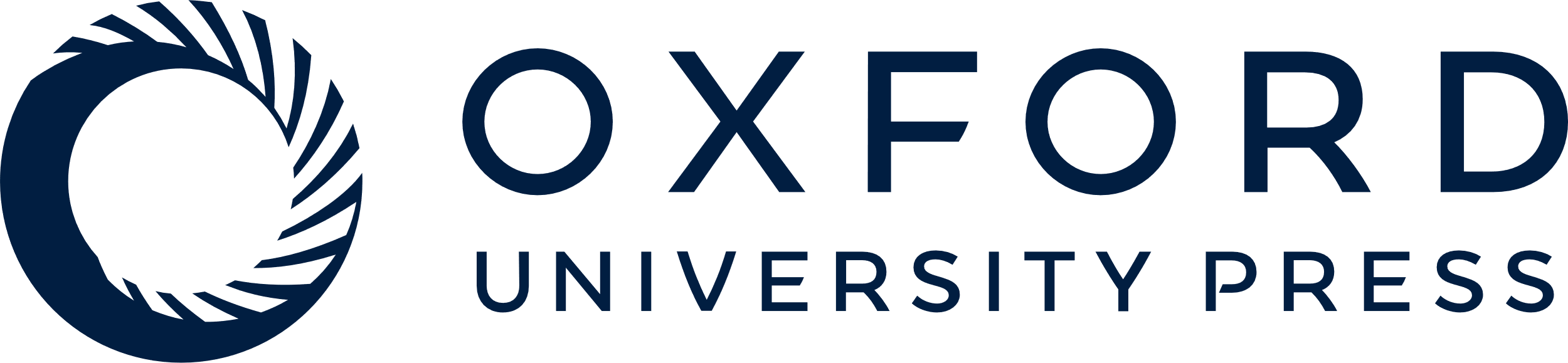 [Speaker Notes: Figure 1. Systolic blood pressure (SBP) and beat-to-beat intervals (RR) of a pregnant healthy woman.

Unless provided in the caption above, the following copyright applies to the content of this slide: © American Journal of Hypertension, Ltd. 2000]